第15回　数学月間懇話会
2019年7月22日　午後　4:00~5:20 　@東大駒場　数理科学研究科002教室
数学書として憲法を読む
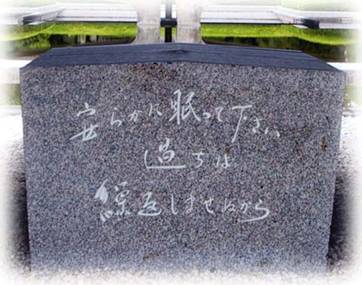 前広島市長の憲法・天皇論

前広島市長・元衆議院議員・数学者・広島県原水禁代表委員　
秋葉忠利
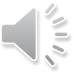 本当に憲法を知っていますか?
憲法の一番初めの言葉は何?
「国民の総意」は実在するのか?
天皇は「日本国民」なのか?
憲法が「絶対に」禁止しているのは何か?
憲法が保障している権利中、私たちがほとんど使っていないのは?
何故安倍政権は簡単に憲法違反をするのか?
何故天皇が熱心に憲法を擁護するのか?
2
「数学書として読む」とは
－－ルールは九つ――
「数学書として読む」とは――九大律
[正文律]　対象とする日本国憲法の正文は日本語とする。
	[素読律]　書かれていることを字義通り素直に読む。これがすべての出発点である。どこで何が定義、あるいは規定されているのか、定義・規定の内容はもちろんだが、その順序に意味のある場合にはそれも尊重する。
	[一意律]　一つの単語、フレーズは、憲法の中では同じ意味を持つと仮定する。
	[公理律]　憲法を「公理」の集合として扱う。
4
九大律 (その2)
[論理律]　憲法解釈は論理的に行う。法律やそれに準ずるものは、公理からの論理的帰結であると位置付け、論理的に考えて憲法と整合性があるかどうかの判断をする。
	[無矛盾律]　条文間には矛盾がないという前提で読み、解釈を行う。
	[矛盾解消律]　とは言っても現実問題として、憲法内には文言上、一見、矛盾している記述が存在する。条文間の矛盾や使われている概念間の矛盾について、出来るだけ無理のないしかも説得力のある、もちろん「論理的」で憲法の趣旨が生きるような解釈を探し、出来れば「矛盾」を解消する。最低限、「矛盾度」が低くなるように読む。
5
九大律 (その3)
[自己完結律]　憲法は、基本的には自己完結的な文書であると仮定する。つまり、書かれていないことには依存しない。立法趣旨等も条文に掲げられていないものは無視する。さらに書かれていることにはすべて意味があると仮定する。
	[常識律]　定義されていない言葉や概念が使われている場合は、日本語の常識で解釈する。それもできるだけ自然な解釈による。
6
なぜ「数学書」として読みたかったのか
－－金槌には世界が釘に見えるから――
なぜ「数学書」として読みたかったのか
もしあなたが金槌なら
⇓
世界は釘に見える

(心理学者アブラハム・マズローの言葉)
8
なぜ「数学書」として読みたかったのか
数学を専攻したから
「憲法マジック」がおかしいと思ったから
「押し付け憲法」かどうか以前に、憲法そのものの意味を丁寧に知らなくてはならない。(日本語が正文)
「義務」の意味が条文によって違っている。
30条では「義務」でも、99条では、「道徳的要請」
憲法では使われていない「自衛権」という言葉が憲法の一番大きな問題の決定権を持っている
論理的に読むと死刑は禁止されている
9
なぜ「前広島市長」が憲法を語るのか
－－「公務員」は全体の奉仕者だから――
なぜ「前広島市長」が憲法を語るのか
第15条　　(略)　　 ２　すべて公務員は、全体の奉仕者であつて、一部の奉仕者ではない。
市長は議員と違って、全ての市民の代表。
特に「平和宣言」の起草に当っては、亡くなった被爆者も含めて、過去・現在・未来の市民の総意を表現しなくてはならない。
「総意」となると、「国民の総意」に基づいて定められた憲法がお手本になる。憲法の意味を知らなくてはならない。
11
憲法は死刑を禁止している
－－独立した複数の証明がある――
憲法は死刑を禁止している
第12条　　この憲法が国民に保障する自由及び権利は、国民の不断の努力によつて、これを保持しなければならない。(略)

第13条　　すべて国民は、個人として尊重される。(略)

第25条　　すべて国民は、健康で文化的な最低限度の生活を営む権利を有する。(略)
13
「個人として尊重される」とは
「個人」とは「生きている」人である。
「個人として尊重する」とは、「生きている人として尊重する」と言い換えられる。
「生きている人」の「生命」を奪うことは、「生きている人」の存在を無にすることである。
それは「尊重」の正反対の行為。

その他の条文についても同様の議論が成立。
14
憲法には「改正不可条項」がある
－－「改正不可テスト」で簡単に分る――
憲法改正不可条項がある
第96条　　この憲法の改正は、各議院の総議員の三分の二以上の賛成で、国会が、これを発議し、国民に提案してその承認を経なければならない。この承認には、特別の国民投票又は国会の定める選挙の際行はれる投票において、その過半数の賛成を必要とする。(略)

必要条件です
16
「改正不可テスト」
[改正不可テスト]――条文○○が次のどちらの場合と両立するのかを検証する。

　　①条文○○は、96条の改正手続きの対象になる。
　　②条文○○は、96条の改正手続きの対象にはならない。
17
「改正不可テスト」を9条に適用
9条の短縮形「戦争は永久にこれを放棄する」に対して適用。短縮形を9.1条と呼ぶ。

①　第9.1条は、96条の改正手続きの対象になる、と仮定

②　改正されると、国会の発議、国民投票を経て、9.1条はどこかの有限の時点で、戦争ができるという内容になる可能性を許す。つまり、「永久に」には条件が付けられたことになる。

③　これは「永久に放棄する」と矛盾する。
18
「改正不可テスト」の適用ルール
条文○○中に、「絶対」的な限定、X があり、それは時間的にも全ての未来を縛る力がある。
「改正不可テスト」の①を適用する。
その結果は、条文○○を X の部分否定として解釈することになる。
この解釈は、 X を無条件で肯定する元々の条文とは矛盾する。
従って、条文○○は、96条の改正手続きの対象にはならない。
19
憲法中の「改正不可」条項
1条、9条、11条、12条、13条、36条、97条、99条

プラス、基本的人権を具体的に記述している14条から40条までの27か条の内、30条の納税の義務を除く、26か条。

但し、基本的人権を拡張する方向の改正は許される。(∵「侵す」のではなく「拡大する」であり、「最大尊重」の範囲を広げるから)
20
憲法における「天皇」の位置付け
－－1条と99条が鍵――

(以下、敬称を略して、憲法における表示である「天皇」を使う)
憲法第1条
第１条　　天皇は、日本国の象徴であり日本国民統合の象徴であつて、この地位は、主権の存する日本国民の総意に基く。

では、「国民の総意」とは何なのか? それはそもそも存在するのか?

「数学書として読む」立場からは、存在する ⇦ 「上諭」
22
憲法の上諭
朕は、日本国民の総意に基いて、新日本建設の礎が、定まるに至つたことを、深くよろこび、枢密顧問の諮詢及び帝国憲法第七十三条による帝国議会の議決を経た帝国憲法の改正を裁可し、ここにこれを公布せしめる。

御名御璽
昭和二十一年十一月三日
23
憲法第一条は「改正不可」
「改正不可テスト」を実施。
国会が、3分の2の多数で1条の改正を発議しようとする。
しかし、仮に国会の全員が発議に賛成したとしても、1条に対しては効力を持たない。
1条の根拠は「国民の総意」で、国会議員の全員一致の意見であっても、「国民の総意」を覆すだけの論理的根拠にはなり得ないから。

99条も同様の理由で「改正不可」
24
天皇は日本国民である
第10条　日本国民たる要件は、法律でこれを定める。
国籍法の第二条　子は、次の場合には、日本国民とする。
一　　出生の時に父又は母が日本国民であるとき。
二　　出生前に死亡した父が死亡の時に日本国民であつたとき。
三　　日本で生まれた場合において、父母がともに知れないとき、又は国籍を有しないとき。
25
天皇は日本国民である (証明)
昭和天皇・皇后ともに国籍を持つか、二人とも持たないかのどちらか。
持つ場合には第一項によって、そうでない場合は第三項によって、上皇は日本国民である。
となると、第一項によって、現天皇は日本国民である。
26
天皇の権限と義務
3条－－国事には、内閣の助言と承認が必要で、内閣が責任を負う。
4条－－国政に関する権能は持たない。
6条－－最高裁長官と総理大臣を指名する。
7条－－10項目の国事行為のリスト
8条－－皇室の財産管理は国会決議が必要。

99条－－唯一「明示的」に与えられているのは、「憲法遵守義務」
27
憲法99条
天皇又は摂政及び国務大臣、国会議員、裁判官その他の公務員は、この憲法を尊重し擁護する義務を負ふ
28
憲法99条は「法的義務」ではない?
－－「憲法マジック」極まれり――
「99条は法的義務ではない」－－確定した判決がある－－
99条について「憲法遵守・擁護義務を明示しているが、これは、道義的な要請であり」と法的義務ではないことを明確に示している――1977年2月17日に水戸地方裁判所が百里基地訴訟の第一審で下した判決。
99条は「憲法を尊重し擁護すべき旨を宣明したにすぎない」－－1981年7月7日には東京高等裁判所が控訴審の判決。
30
憲法99条解釈の定説
「道徳的要請」、または単なる「宣明」
積極的に憲法を尊重擁護するという作為については「道徳的義務」または「政治的義務。しかし、最小限憲法破壊は行わないという「不作為義務」は法的義務。
抵抗権が実定法に制度化されているという前提に立ち、違憲の立法、司法、行政に対しそれぞれの公務員は抵抗し、あるいは違憲の職務命令に対し抵抗すべき職責の義務規定が99条であるとする。


(星野安三郎・小林孝輔著の『口語憲法(追補版)』のp308からp310)
31
「憲法マジック」と定説の問題点
「憲法マジック」とは、憲法内に明示的に使われている言葉と正反対、あるいは矛盾する解釈を行うことを指す。
99条解釈についての定説は「憲法マジック」
九大律の②「素読律」に従うと、「義務」はあくまでも義務である。
裁判官は、99条によって「憲法遵守義務」を課せられている。その裁判官が、「自分が課せられているのは、法的義務ではない」と判断するのは、被告が判決を書くことと同じではないか。
32
定説の問題点　(2)
「国民の総意」によって、天皇に対して唯一の「明示的義務」として課されている99条を、「総意」には満たない存在が変えることはできない。
憲法中に「義務」という言葉が使われている条項は4つある。その内の、二つは「義務」で残りの二つが「義務」ではないのは、九大律の③「一意律」に反するだけでなく、解釈が恣意的であることを意味する。
33
しかし「憲法マジック」が定説
「解釈改憲」もその他の改変も

「憲法違反」にはならない

と日常的に囁かれていたら?
34
新たな実効性のある政治目標
99条を

法律的義務規定として再生させる
35
天皇が憲法遵守義務違反を犯したら
－－論理的可能性についての検証――
皇室と「憲法遵守義務」
上皇夫妻は、「憲法遵守義務」を果している ⇦ 平成元年の「朝見の儀」における言葉
天皇夫妻も「憲法遵守義務」を果している ⇦ 平成26年の誕生日に際しての皇太子時代の記者会見
秋篠宮も「憲法遵守義務」を果している ⇦ 2018年11月22日に行われた秋篠宮の記者会見

しかし、天皇が「憲法遵守義務」違反を行うという論理的可能性があるので、論理を重んじる立場からは、そのケースについても議論しておく必要がある。
37
天皇が「憲法遵守義務」違反をしたら
例えば、自衛隊を掌握して、絶対王制を敷くための「革命」を起したら?   (あくまでも論理的可能性レベルでの仮定)
これは、4条違反、かつ99条違反
このような天皇の憲法遵守違反は、憲法の遵守を規定している99条違反であり、それは、99条の基礎にある「国民の総意」を否定することになる。
つまり、憲法そのそのものの存在が依拠してる「絶対性」の否定である。
となると、その「絶対性」にのみ根拠を持つ天皇の地位そのものの否定になる。
天皇位は剥奪されなくてはならない。
38
内閣・国会・裁判所が憲法遵守義務違反を犯したら
－－天皇の出番です――
憲法99条
天皇又は摂政及び国務大臣、国会議員、裁判官その他の公務員は、この憲法を尊重し擁護する義務を負ふ
40
天皇の「憲法遵守義務」の独立性
内閣・国会・裁判所の正当性の根拠は「相対的多数」
天皇の地位の根拠は絶対性を持つ「国民の総意」
「絶対的多数」が「相対的多数」の判断に縛られる必要はない
41
「憲法遵守義務」－－99条の系
系1　　内閣が憲法違反を犯すとき、天皇はその内閣の助言に従わなくても良い。またその判断は内閣の承認を必要としない。

系2　　内閣、国務大臣、国会議員、裁判官その他の公務員が、重大な憲法違反を犯しているとき、3条あるいは7条の規定があっても、天皇または摂政は、内閣の意に反して、憲法を尊重し擁護する義務を負う。
42
「憲法遵守義務」－－99条の系
系3　　内閣、国務大臣、国会議員、裁判官その他の公務員が、重大な憲法違反を犯していないときであっても、天皇または摂政が、内閣の助言と承認とは独立して憲法を遵守することは妨げられない。
43
具体的には何ができるのか
天皇が不快感を示し制裁を加えることは可能か?
国政への権能は持たないので、制限がある。
問題を解決できる唯一の存在は「国民の総意」
それは憲法内では実体があっても現実の社会の中の存在ではない。しかし、「国民の総意」を文書として明確に表現しており、さらに憲法の遵守についてもきちんとした方針を示しているものがある。
憲法自体。
従って、天皇が憲法を読み、憲法の理想を確認し、「ありのまま」の姿を描写し、憲法を遵守することの意味を表現することは許されている。
44
上皇夫妻の「憲法遵守」行為
－－系3の意味を確認――
上皇の憲法関連発言
2004年の園遊会で、米長邦雄さん（当時61歳。東京都教育委員を務めていた棋士）が「日本中の学校で国旗を掲げ、国歌を斉唱させることが私の仕事でございます」と話しかけ、それに対して当時の天皇は「やはり、強制になるということではないことが望ましい」と述べた。
46
天皇発言への批判と反論
「政治的発言」、「国事行為を逸脱」
「内閣と同意見」という小泉判断で幕

憲法遵守は「義務」。「権限」ではないので「国事行為」でもない。他の条項と矛盾しない。系3による。
47
上皇后の憲法関連の発言
2013年の誕生日に際して、当時の皇后のコメント

あきる野市の五日市郷土館で見た「五日市憲法草案」について---「長い鎖国を経た十九世紀末の日本で、市井の人々の間に既に育っていた民権意識を記録するものとして、世界でも珍しい文化遺産ではないかと思います。」
48
「国民の総意」は存在するか
－－「理想」「目標」と捉えると――
「国民の総意」とは
計測可能な数値としては存在しない
「究極」の目標としては意味がある

その目標に向っての天皇の日常的努力 によって、「象徴天皇」の現実的な「定義」が与えられている
12条の不断の努力の天皇版
50
「国民の総意」のみによって
定義されている「天皇」に対して
唯一「明示的義務」として与えられているのが「憲法遵守義務」
生身の人間が一生を賭けて守らなくてはならない
⇓
憲法の「守護者」
51
「朝見の儀」から見える内閣の本音
－－系3の意味を確認――
「朝見の儀」
「朝見の儀」とは「即位された天皇陛下が，ご即位後初めて公式に三権の長を始め国民を代表する人々と会われる儀式」
1989年(平成元年)1月9日と2019年(令和元年)5月1日に開かれた
内閣が「国事行為」と認めた
つまり、その儀式全般は、内閣の助言と承認が必要で、内閣が責任を取る
53
平成の「朝見の儀」
新天皇の「おことば」

「皆さんとともに日本国憲法を守り，これに従って責務を果たすことを誓い，国運の一層の進展と世界の平和，人類福祉の増進を切に希望してやみません」
54
令和の「朝見の儀」
新天皇の「おことば」

「憲法にのっとり、日本国及び日本国民統合の象徴としての責務を果たすことを誓い、国民の幸せと国の一層の発展、そして世界の平和を切に希望します。」
55
竹下総理大臣による奉答文
国民一同、日本国憲法の下、天皇陛下を国民統合の象徴と仰ぎ、世界に開かれ、活力に満ち、文化豊かな日本を建設し、世界の平和と人類福祉の増進のため、更に最善の努力を尽くすことをお誓い申し上げます。


憲法遵守の誓いだと読める
56
安倍総理大臣による「国民代表の辞」
英邁なる天皇陛下から、上皇陛下のこれまでの歩みに深く思いを致し、日本国憲法にのっとり、日本国及び日本国民統合の象徴としての責務を果たされるとともに、国民の幸せと国の一層の発展、世界の平和を切に希望するとのおことばを賜りました。

単なる引用。総理大臣としての決意なし。
57
しかし「憲法マジック」が定説
「解釈改憲」もその他の改変も

「憲法違反」にはならない

と日常的に囁かれていたら?
58
新たな実効性のある政治目標
99条を

法律的義務規定として再生させる
59
ブログの勧め
「ヒロシマの心を世界に」　(広島ブログ上位)
　http://hiroshima2016.cocolog-nifty.com/blog/




　　　　　　　　←　　一日一度、バナーもクリックして下さい。
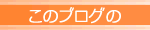 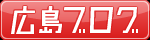 新版　報復ではなく和解を
　　　　(岩波現代文庫)
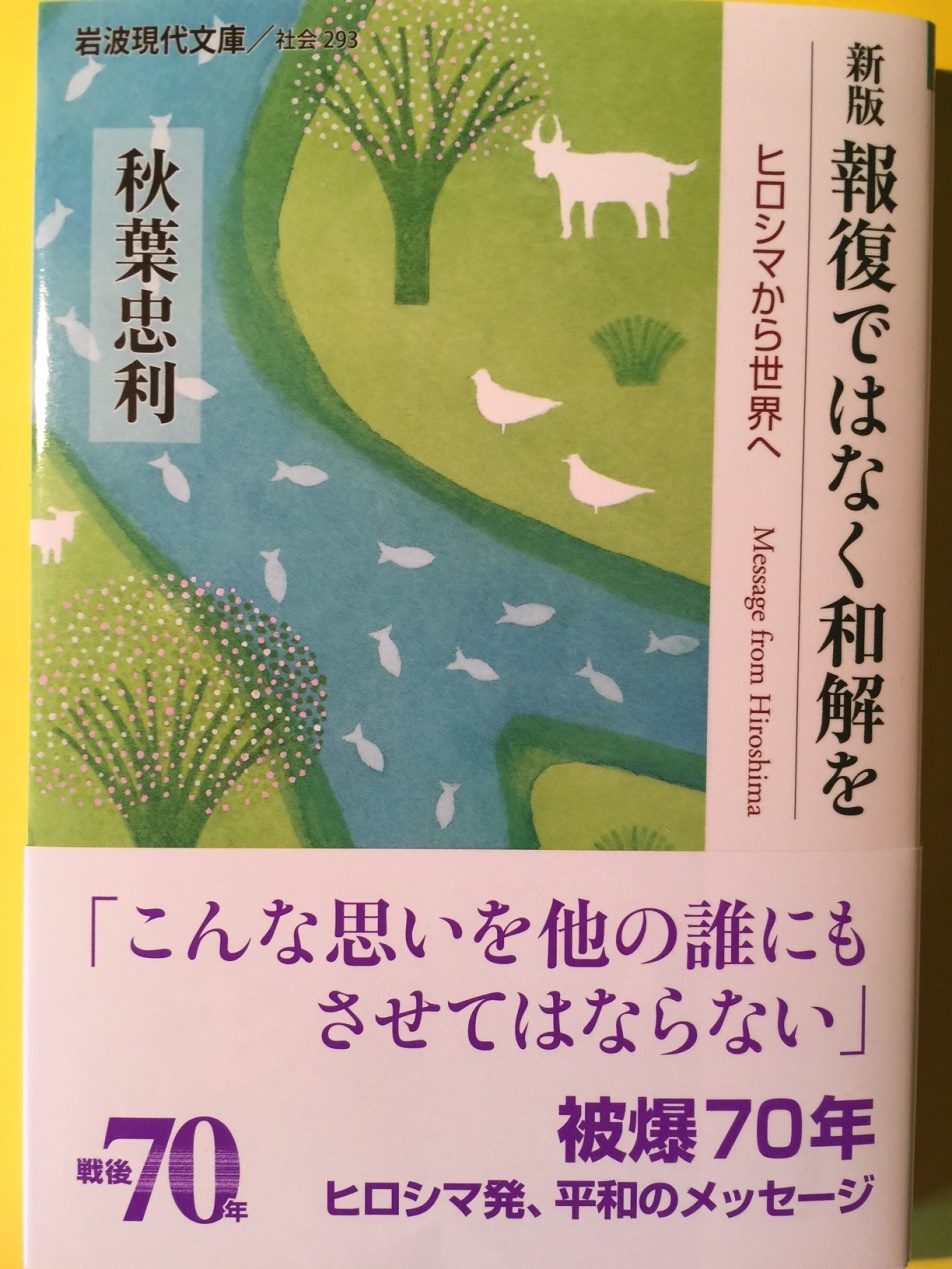 もお読み下さい
61
『ヒロシマ市長』
(朝日新聞出版)
もお読み下さい
62
ご清聴ありがとうございました。